CHAPTERS-16&17 Light, Color, and Image Formation
Electromagnetic wave
Light and Color
Reflection and Image Formation
Refraction of Light and Rainbow
Lenses and Image Formation
Eyeglasses, Microscopes, and Telescopes
Laser Refractive Surgery
Light is an Electromagnetic wave
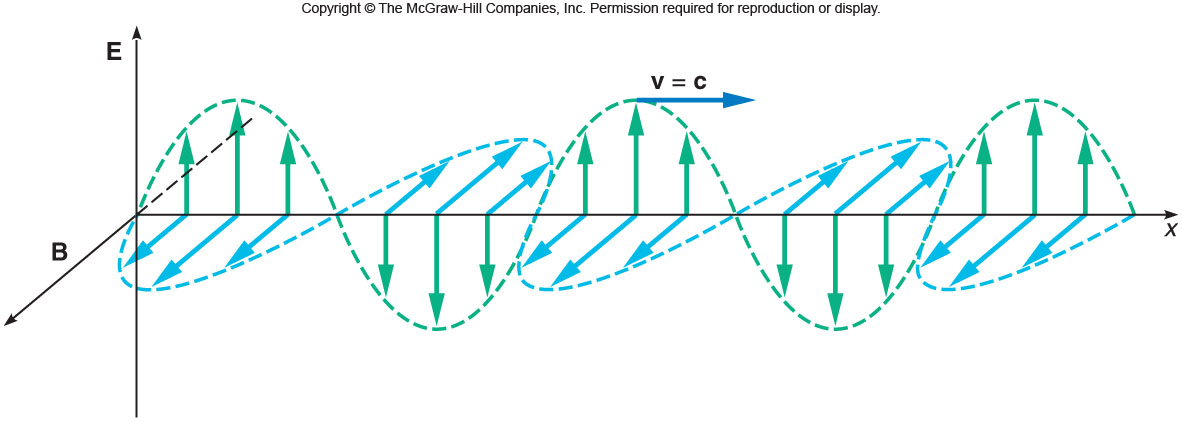 The changing magnetic field (B) creates an electric field (E) that fluctuates in time. It propagates at the speed, c = 3 x 108 m/s.
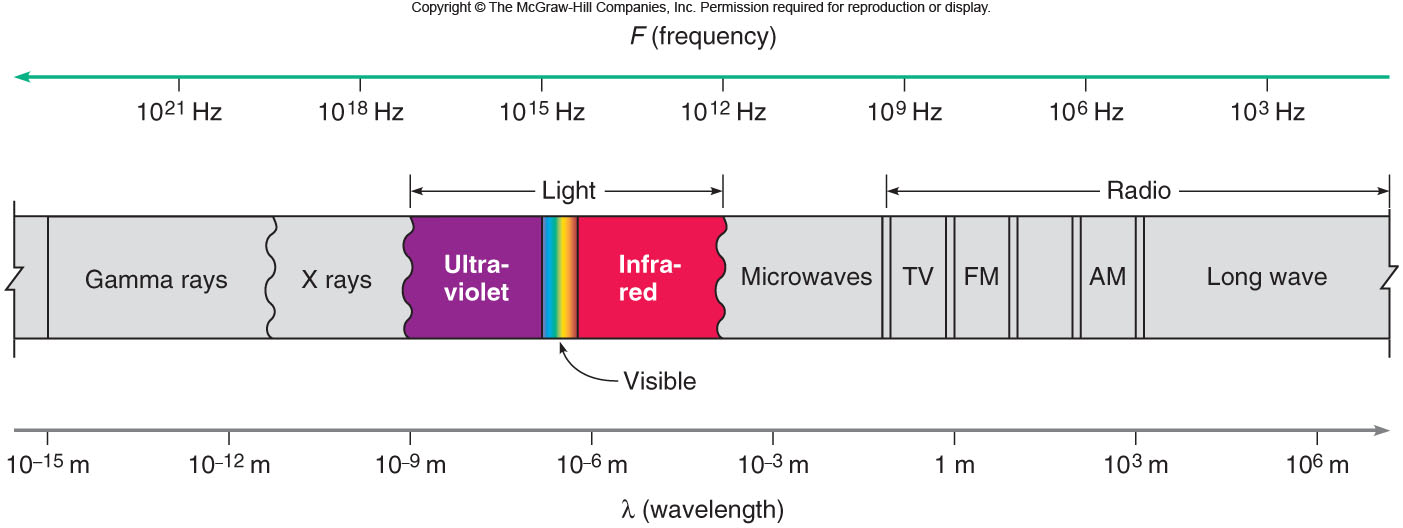 Light and Color
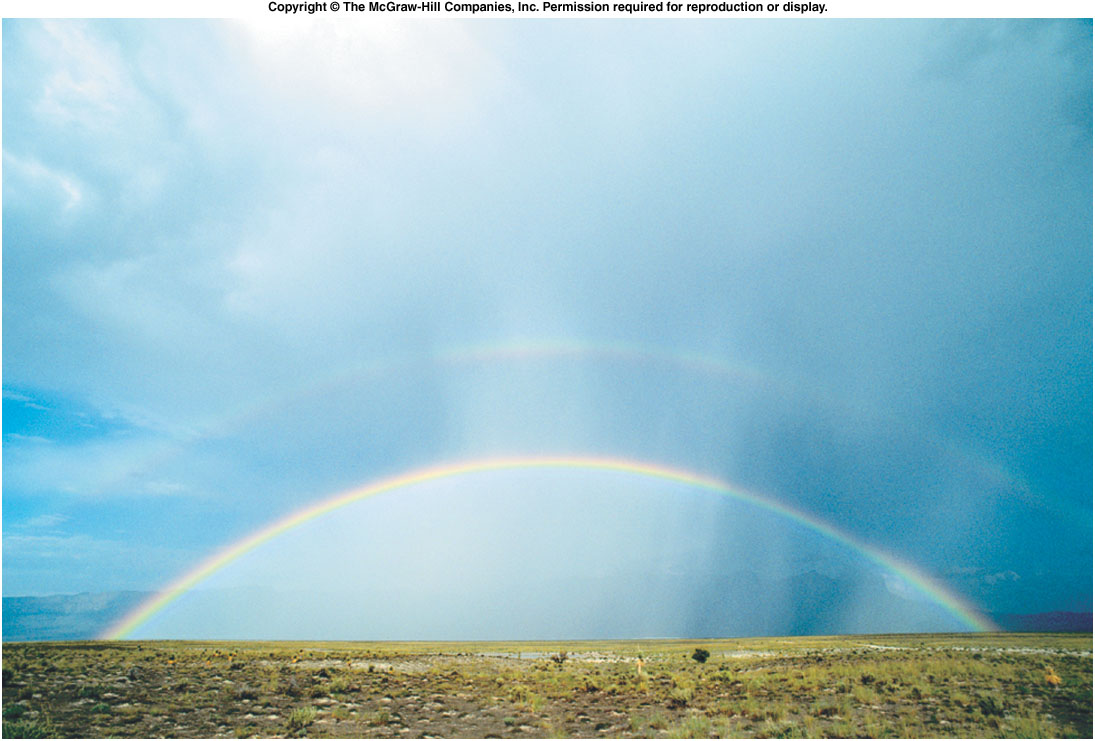 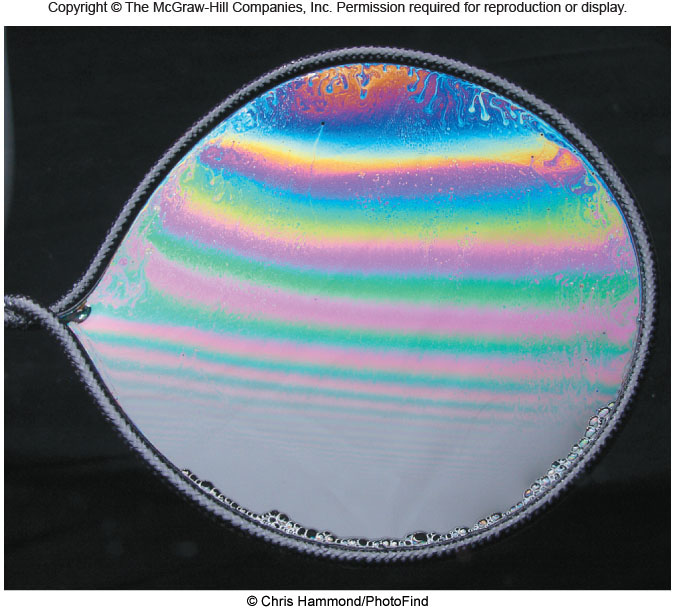 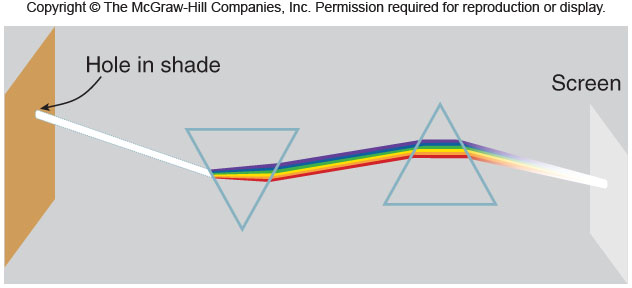 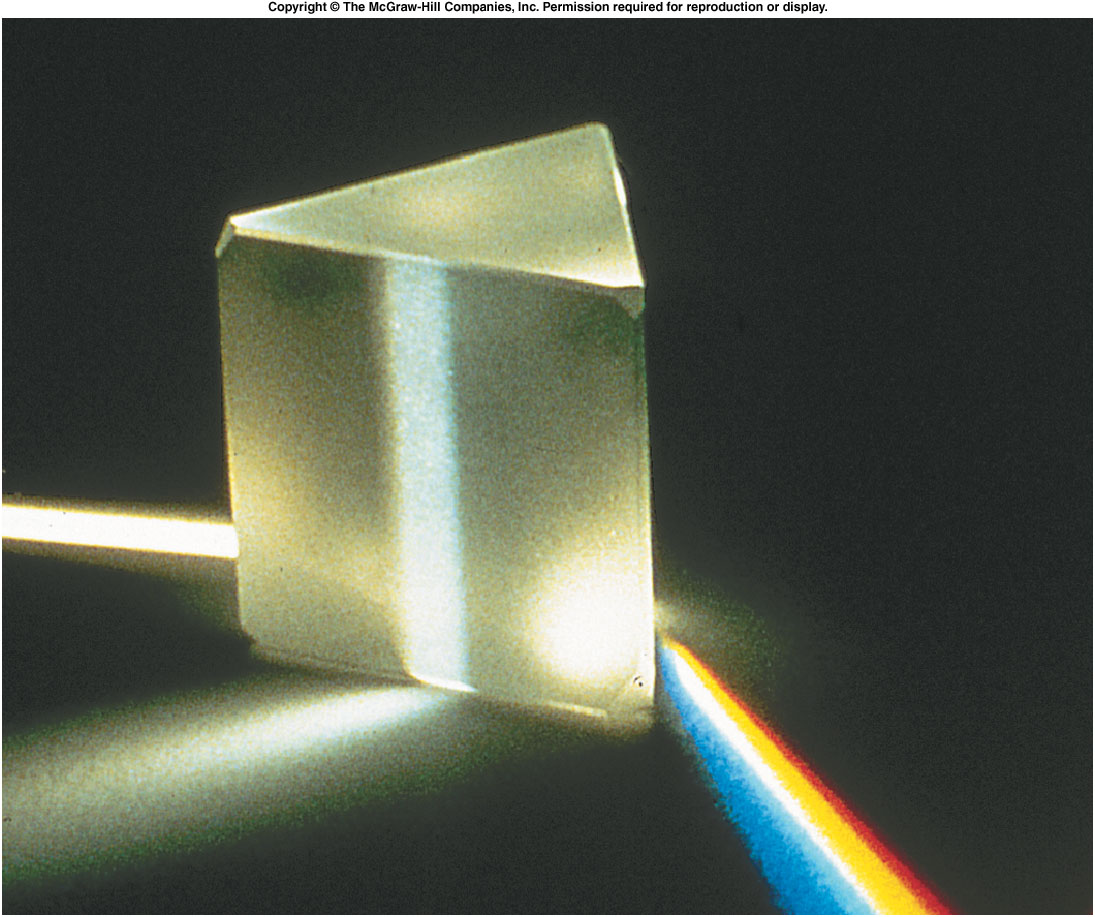 Blue Skies and Red Sunsets
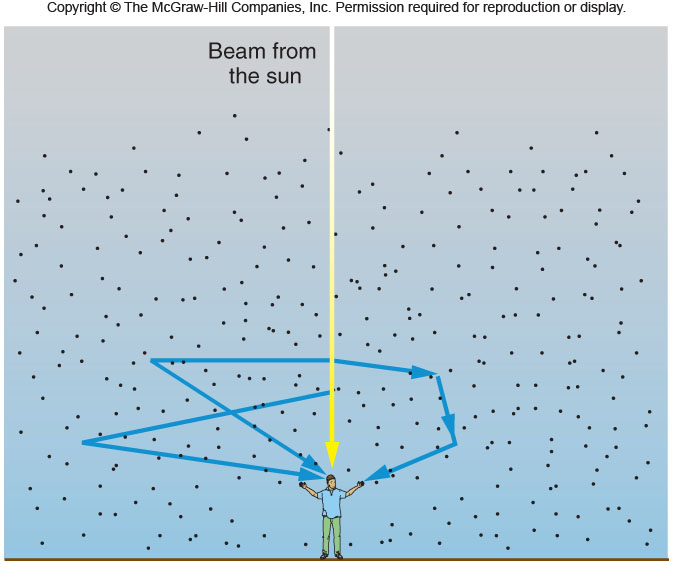 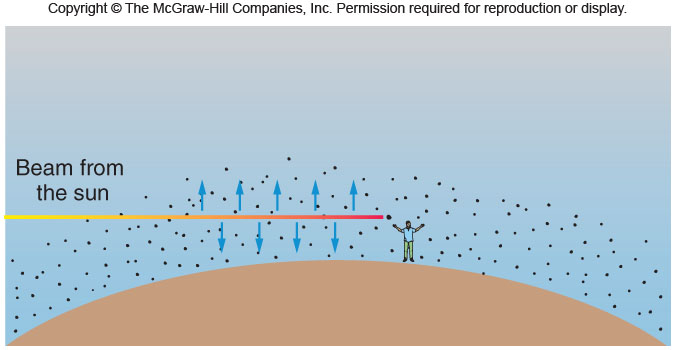 How Are Light Rays Related to wavefronts?
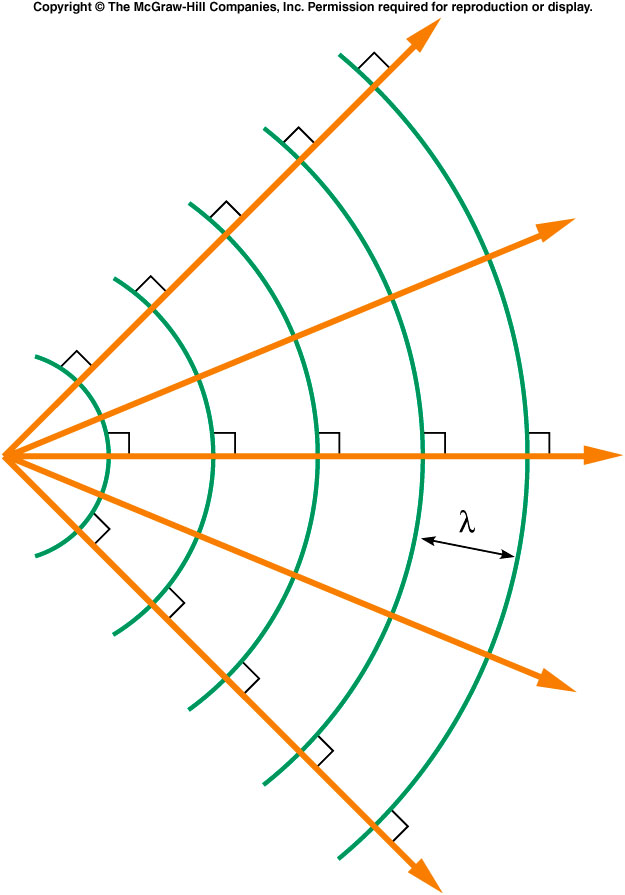 Wavefronts are perpendicular to the rays.
How Does an Image Formed in a Plane Mirror?
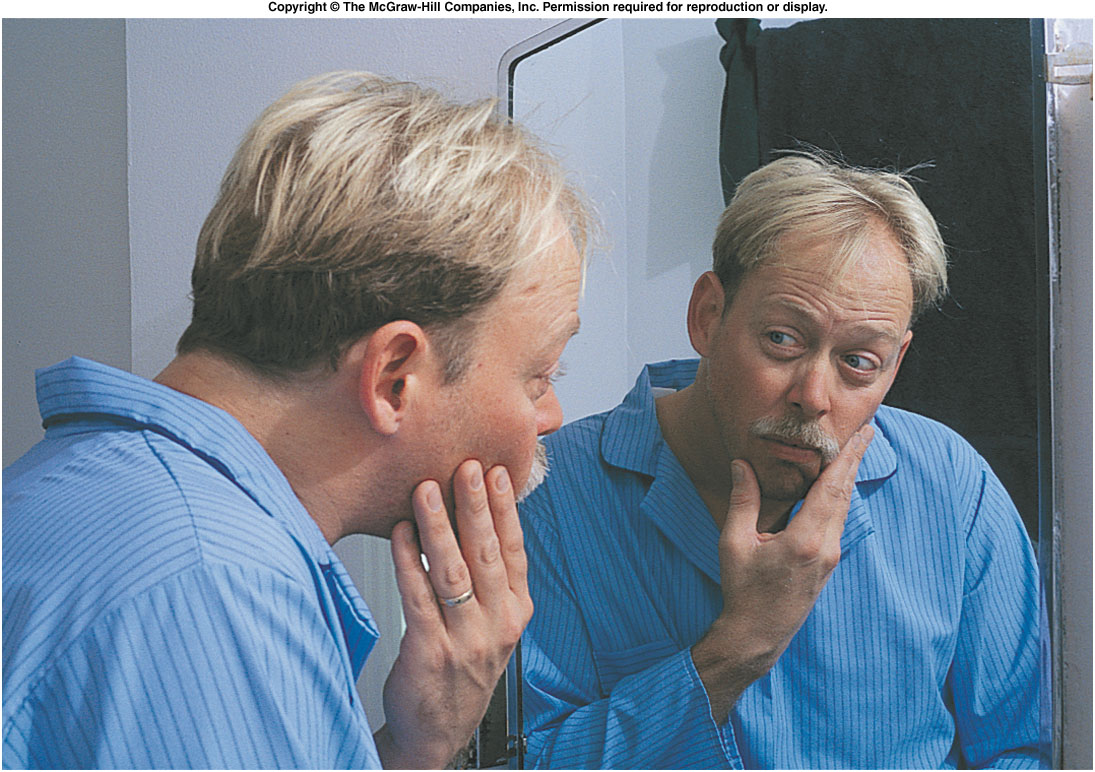 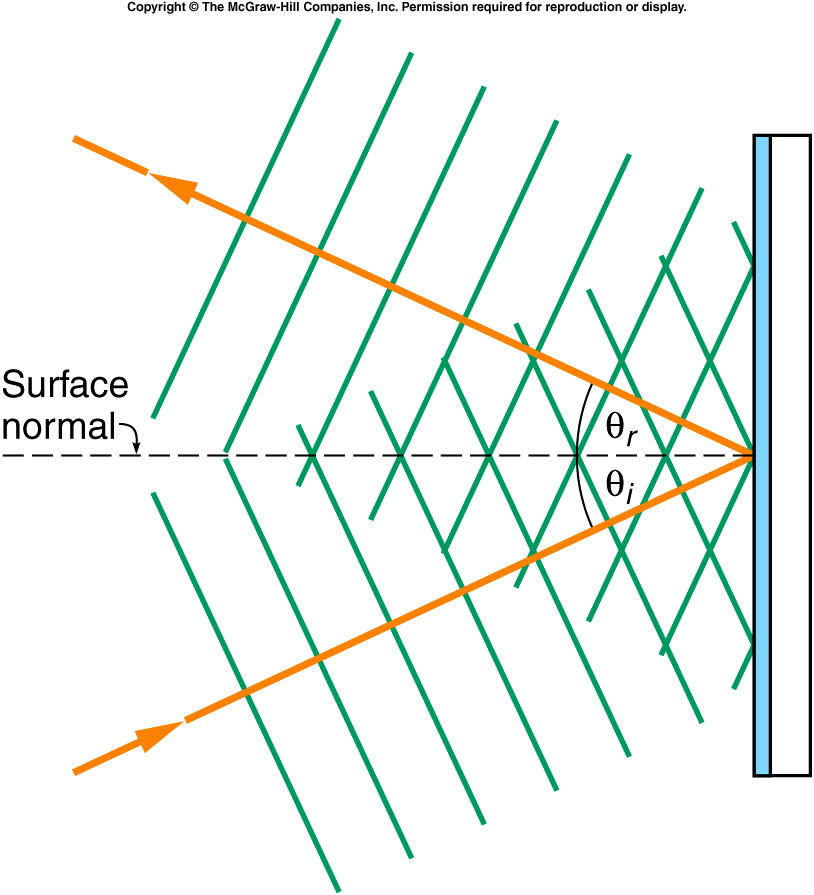 Reflection
The Law of Reflection:
The angle of incidence = The angle of reflection.
How Are Images Formed by a Plane Mirror?
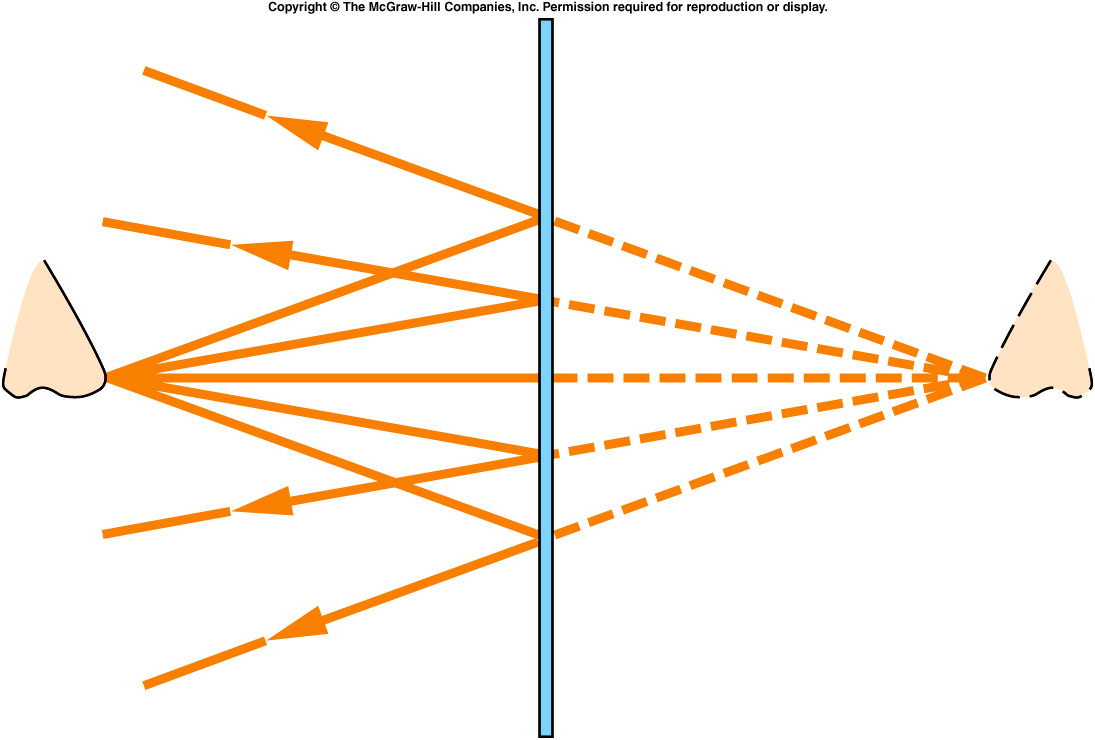 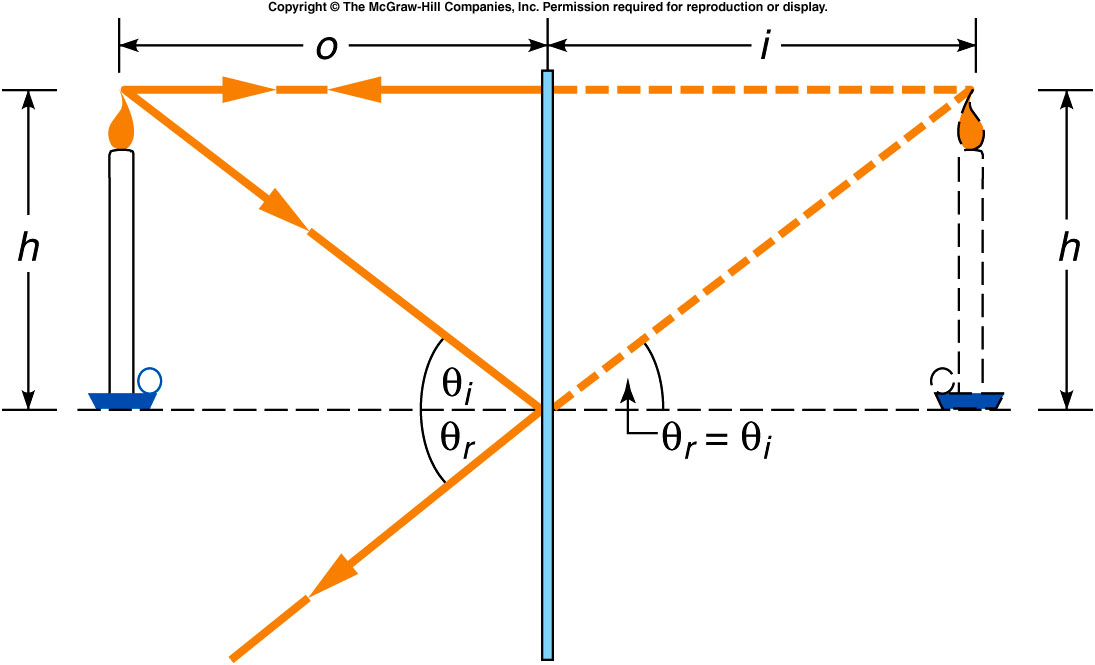 Q7
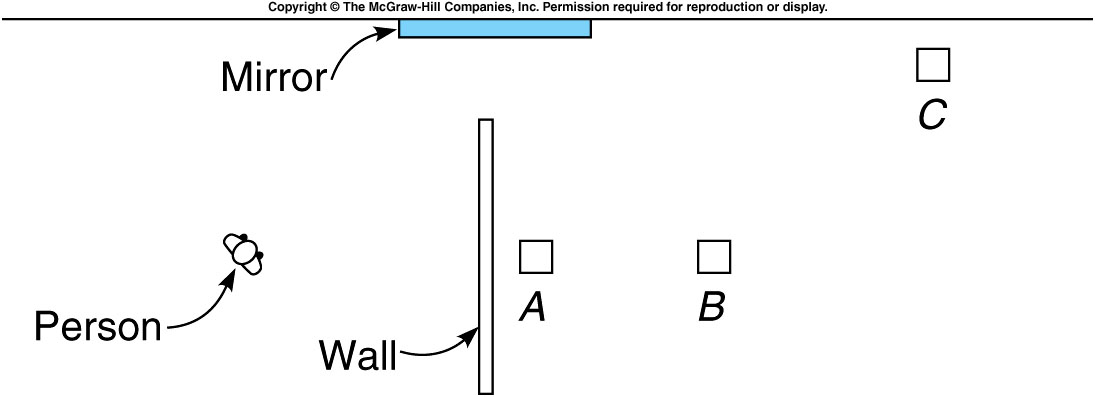 Refraction of Light
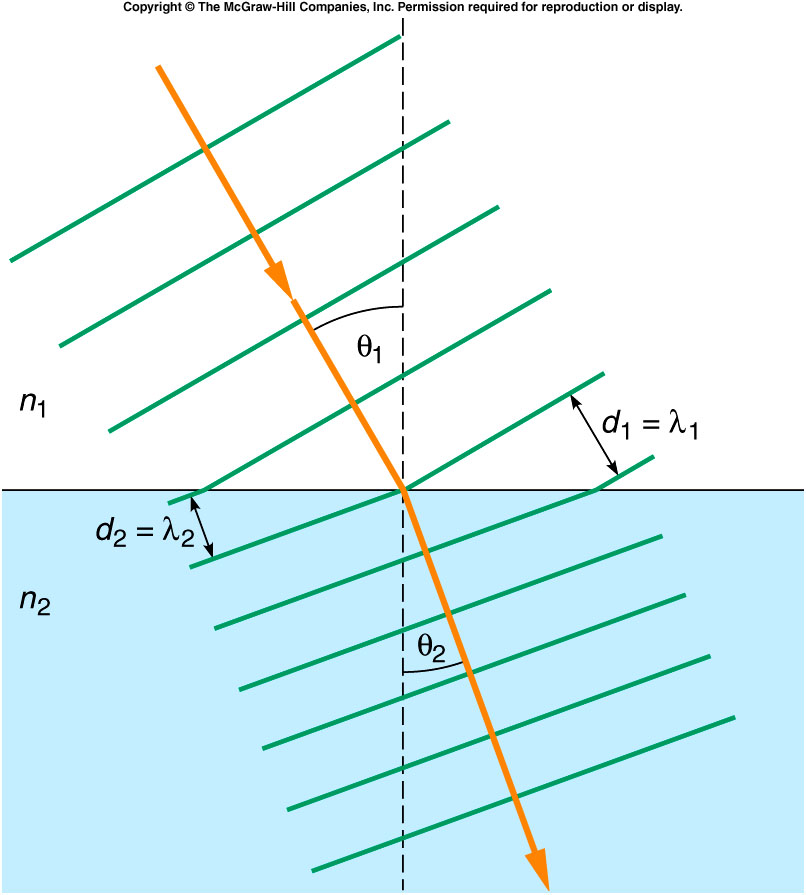 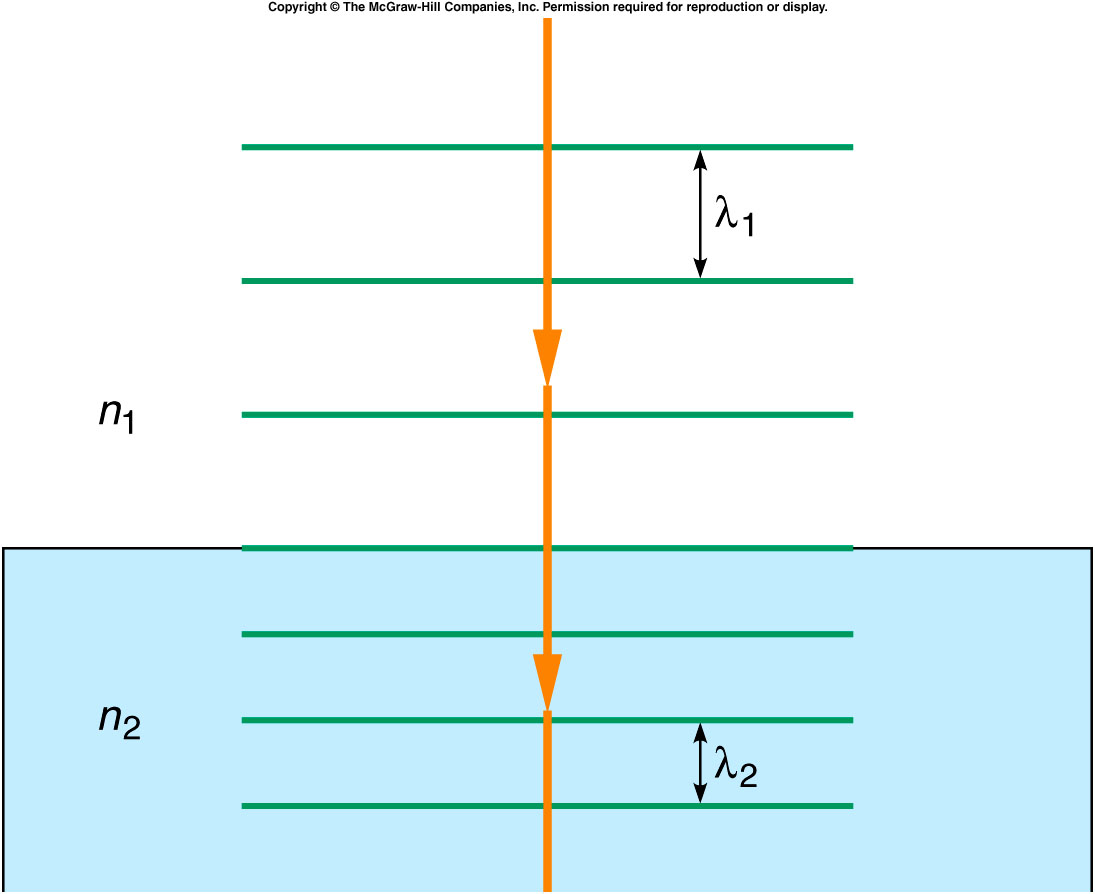 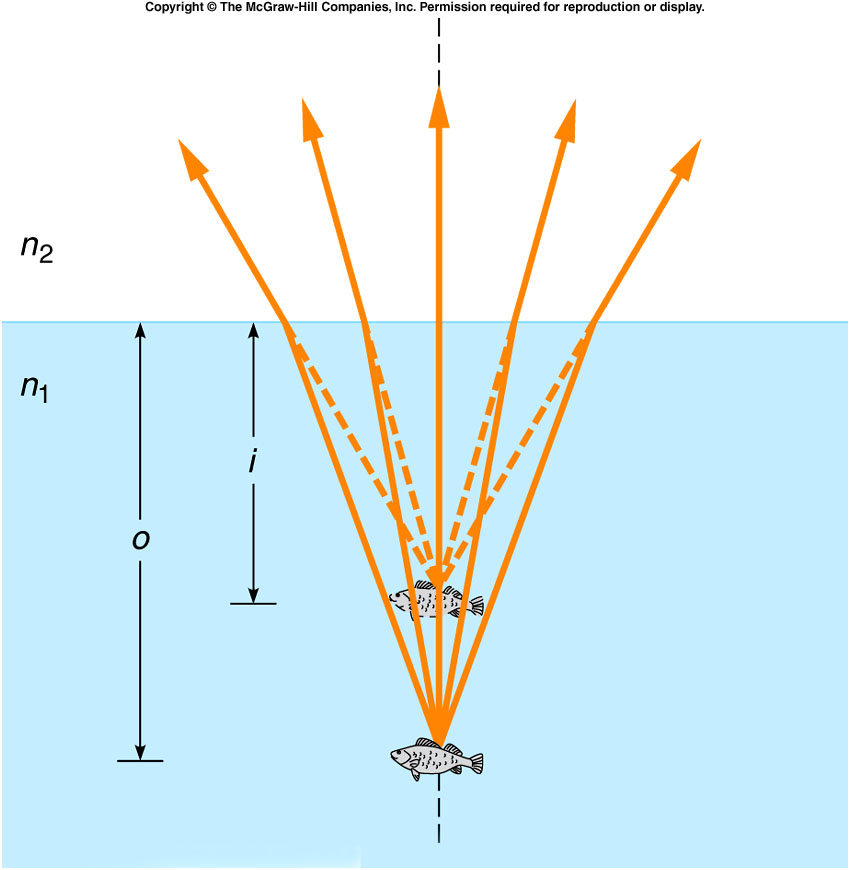 Apparent Depth of Fish Is Smaller Than Actual Depth Due to Refraction
Rainbow
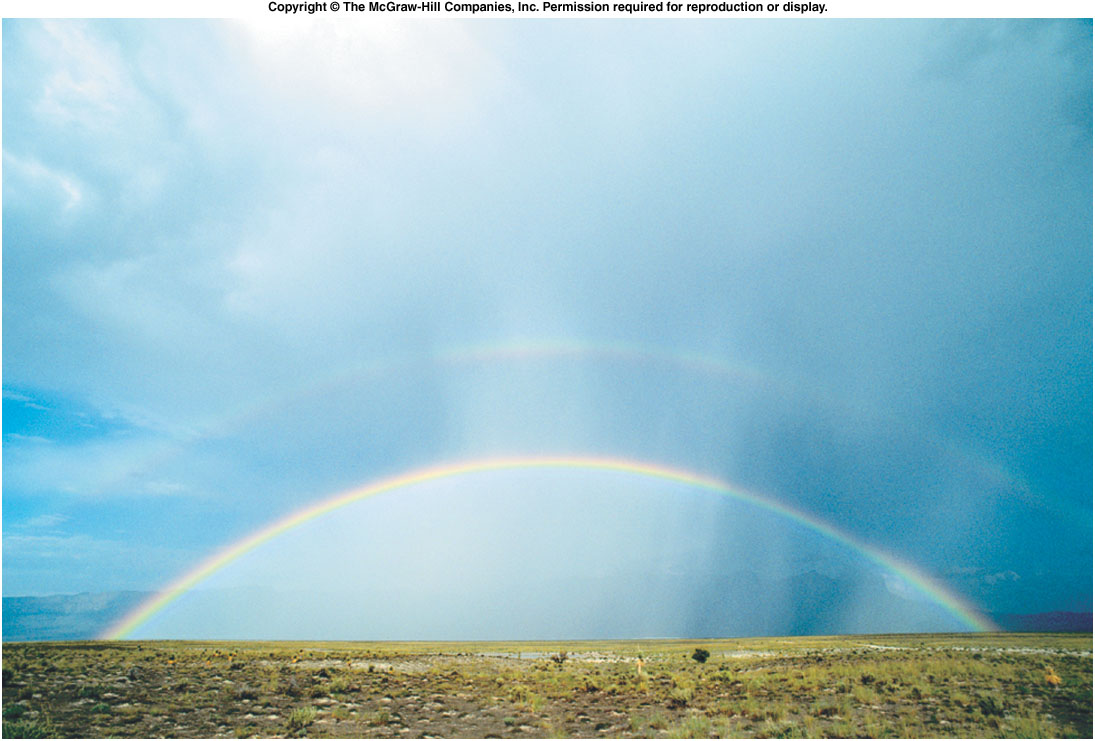 Water droplet disperses the light into colors.
Primary Rainbow
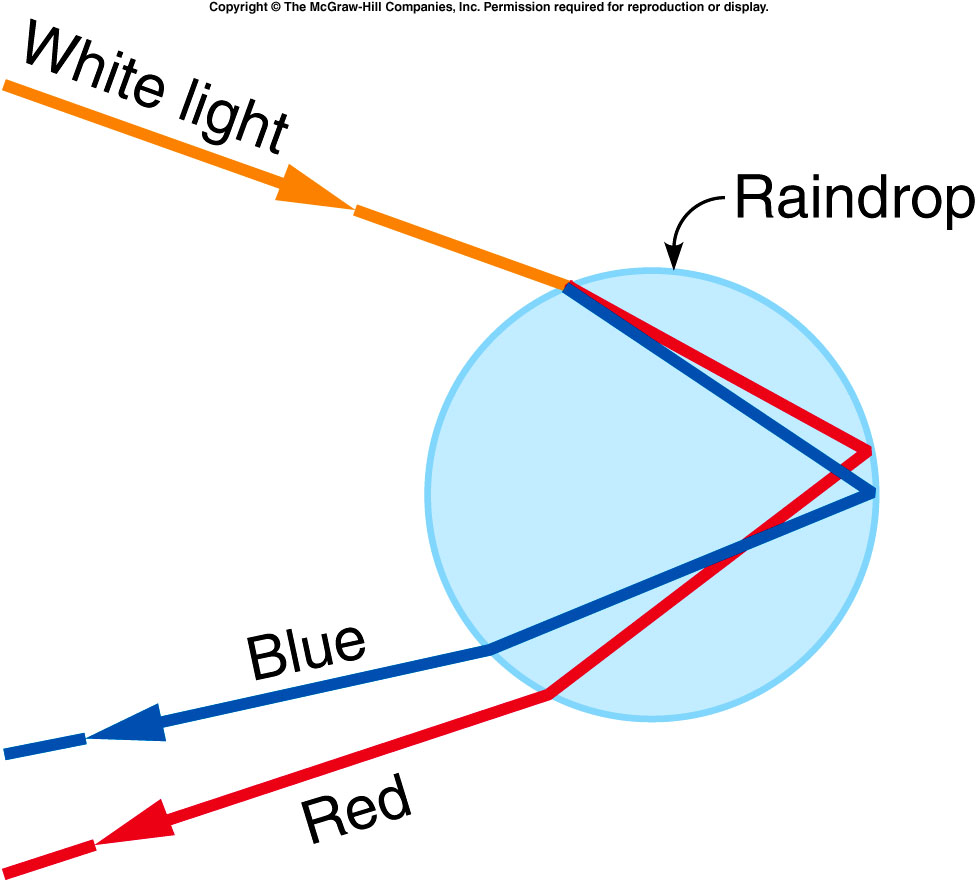 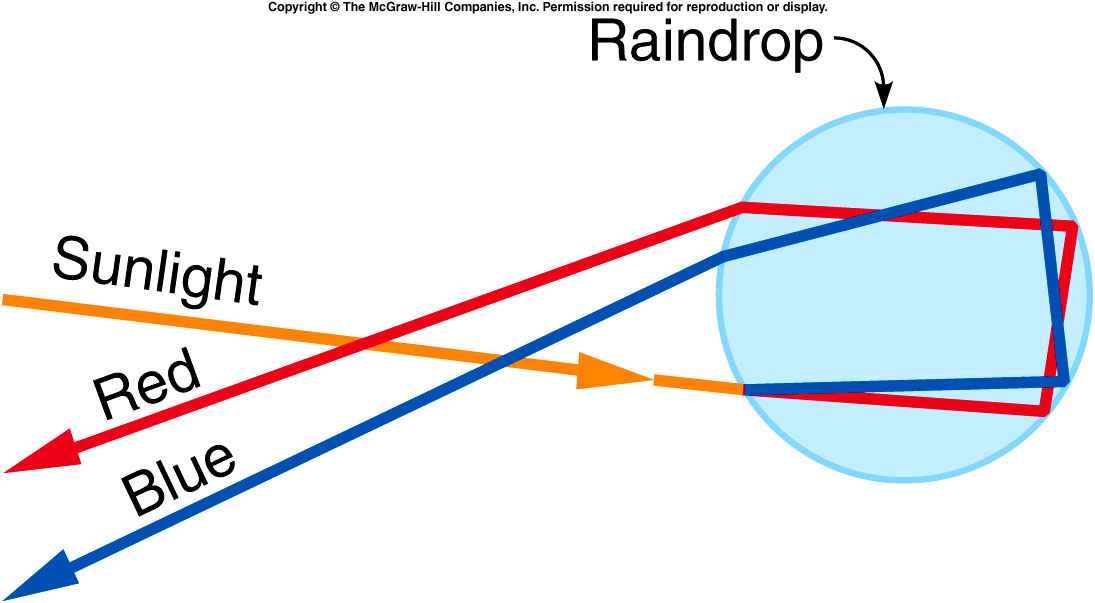 Colors are reversed and less intense.
Focal Point (F) and Focal Length (f) of lenses
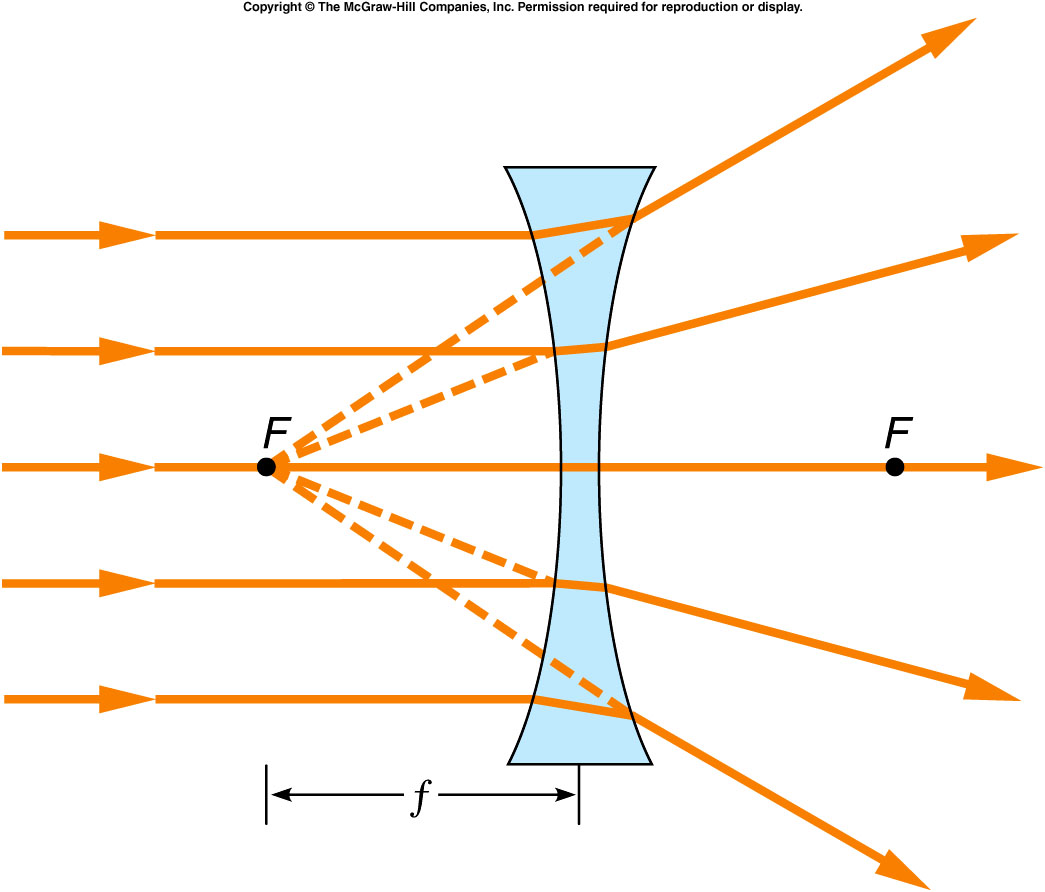 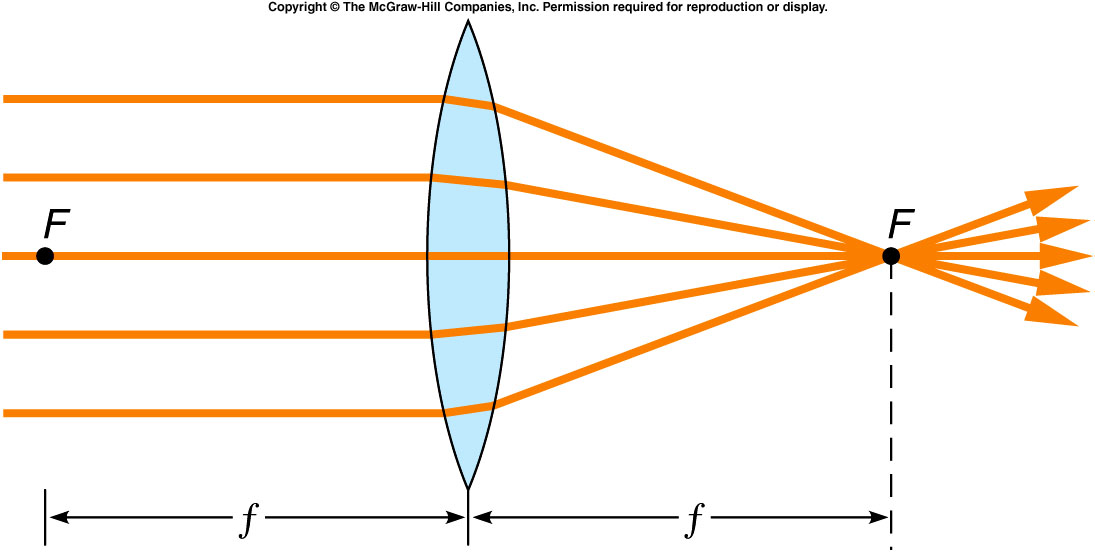 Converging or Positive lens
Diverging or Negative lens
Power of a lens =1/f
Ray Diagram
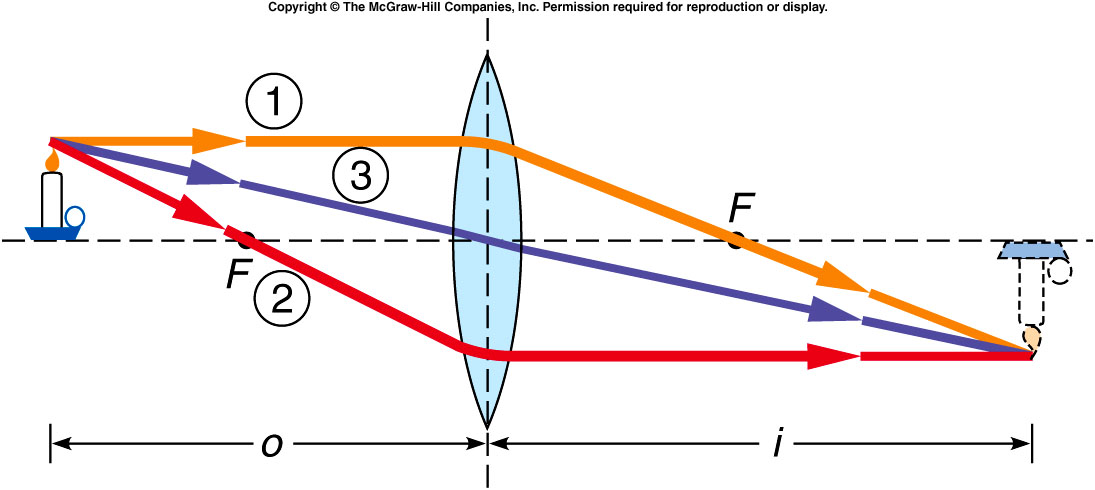 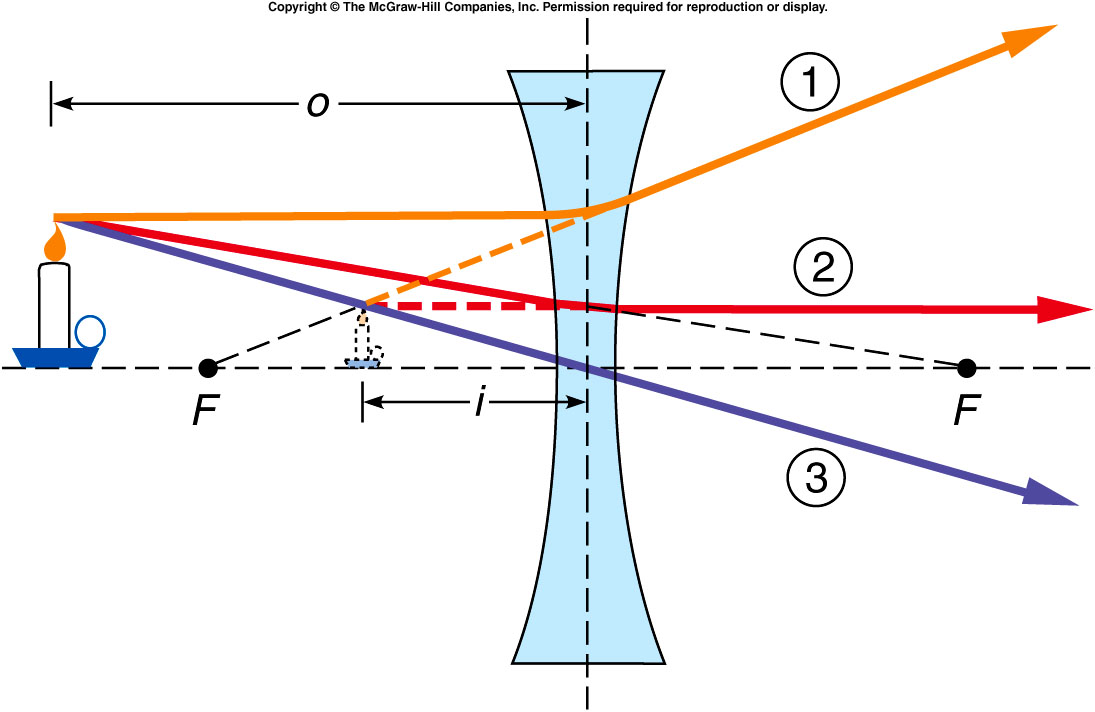 Lens Equation and  Magnification, m
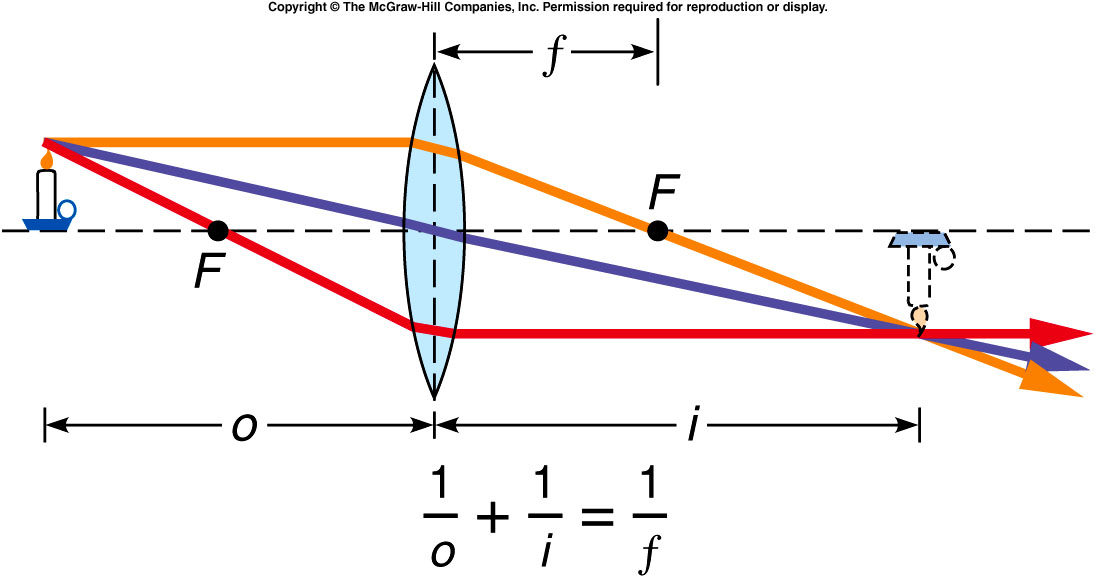 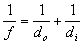 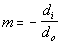 E6: A positive lens has a focal length of 12 cm. An object is located at a distance of 3 cm from the lens.
How far from the lens is the image?
State three properties of the image? (real/virtual, erect/inverted, magnified/reduced)
Draw a ray diagram and show the image formation.
Optical Instruments
Human eye
Camera
Eyeglasses
Microscope
Telescope
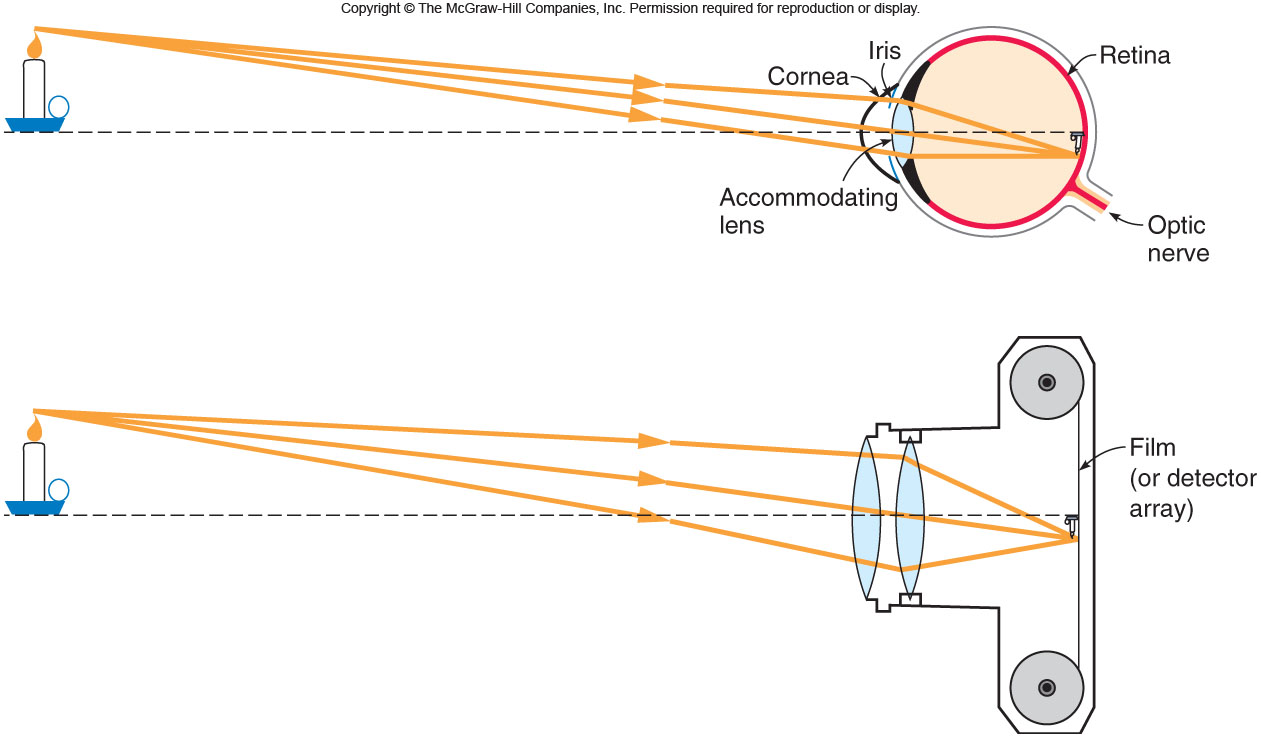 Human Eye: Vision Defects
Nearsightedness: can see only nearby objects clearly. Correction is made with a Diverging lens or  negative lens.
Farsightedness: can see only far objects clearly. Correction is made with a converging lens or positive lens.
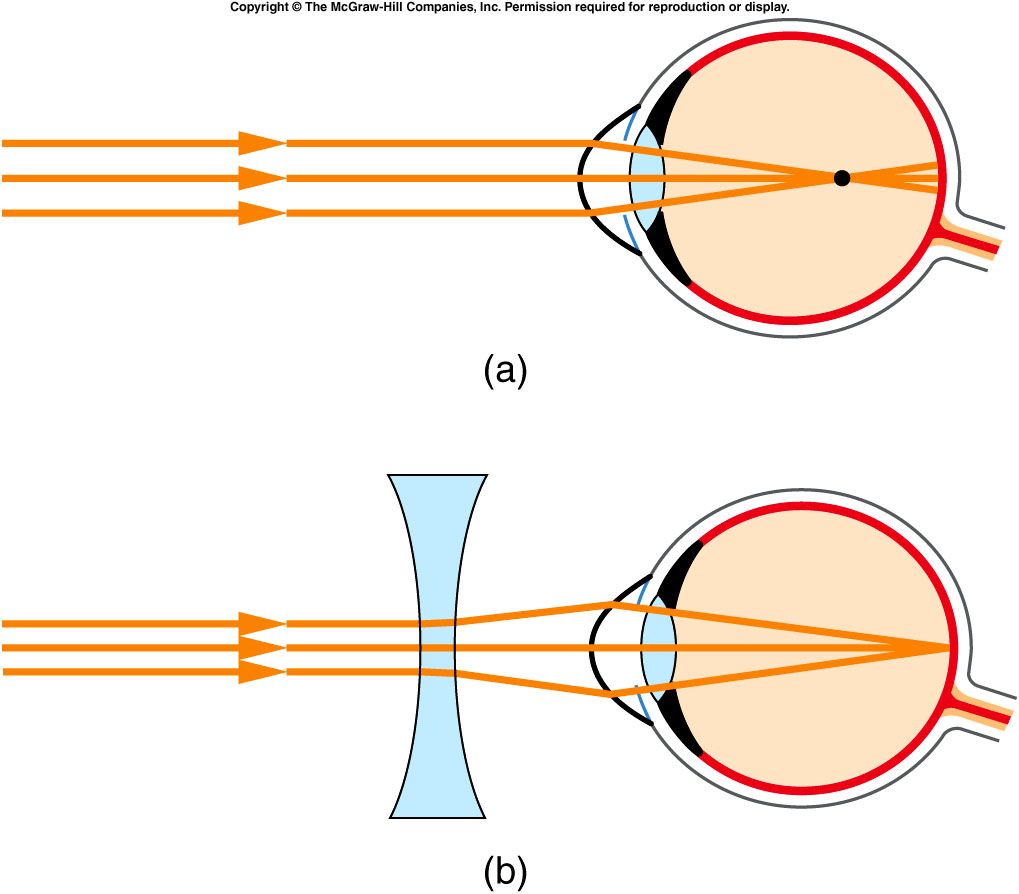 Nearsighted Eye, Myopia
Farsighted Eye,Hyperobia
Microscope
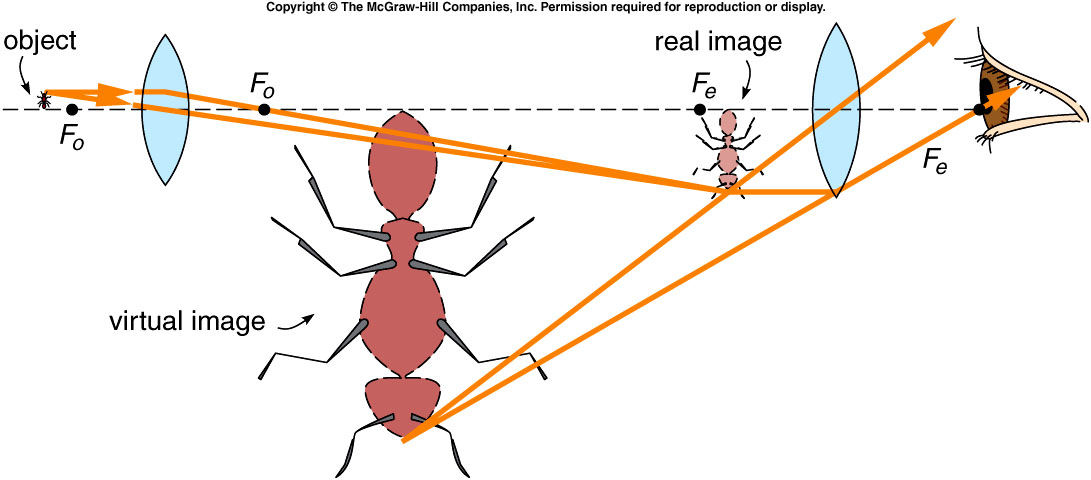 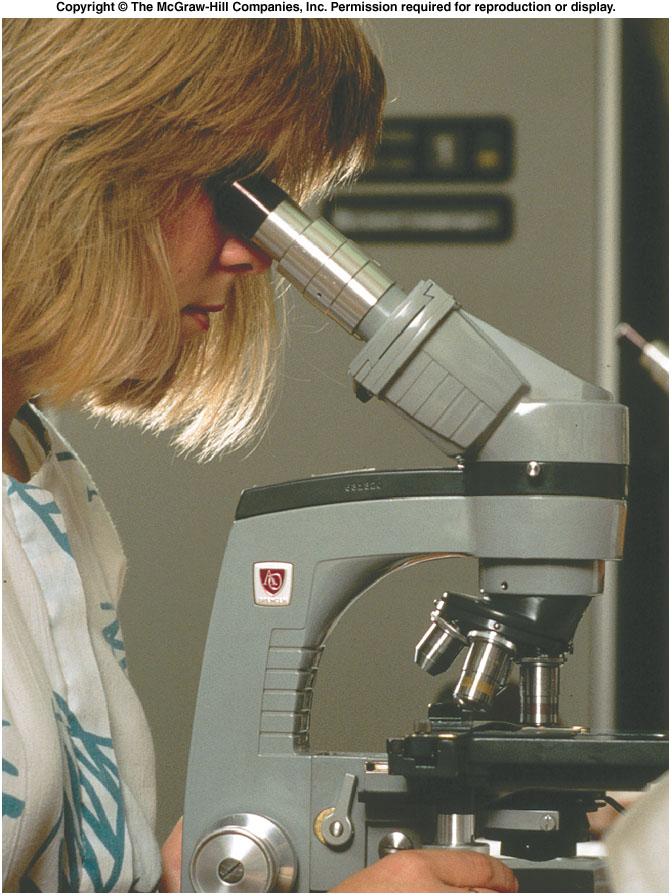 Used to view small things nearby.
Consists of two positive lenses, objective and eyepiece.
Final image is magnified and inverted.
A laboratory microscope has 3 or 4 objective lenses.
Astronomical Telescope
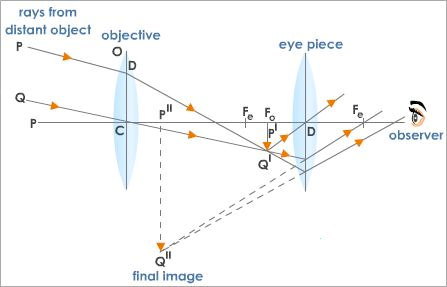 Used to view things far away.
Consists of two positive lenses, objective and eyepiece.
Final image is magnified and inverted.
LASIK: Reading assignment
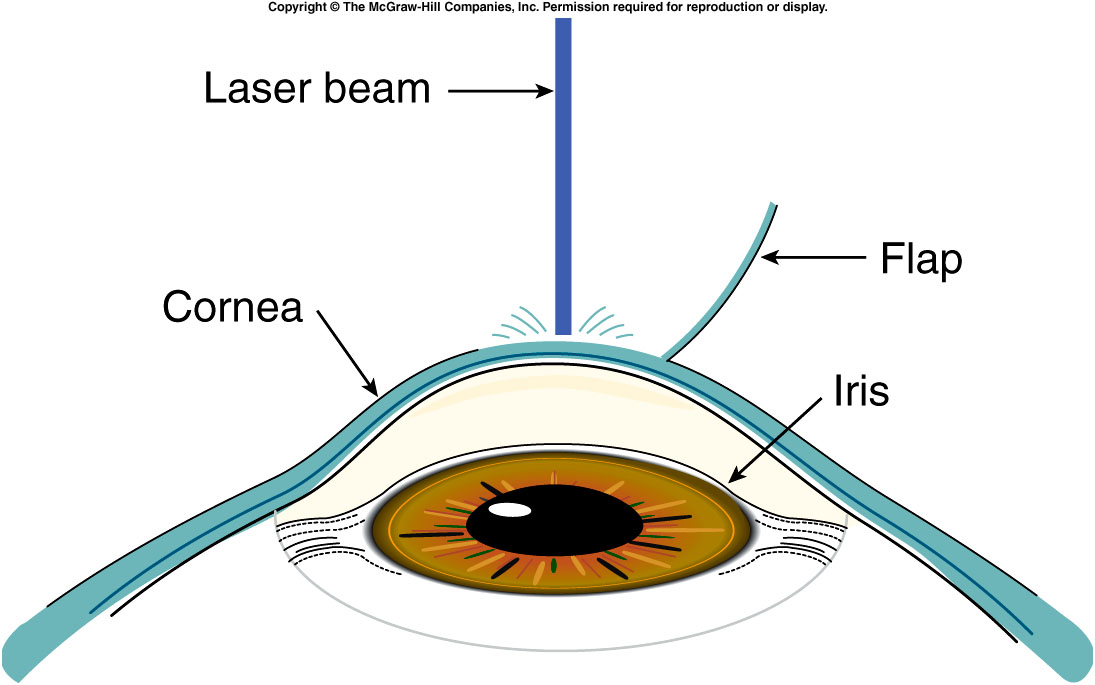